Unit 2: RELATIONSHIPSMARY CASSATTLTC 4240: Art for ChildrenCreated by Mary Franco
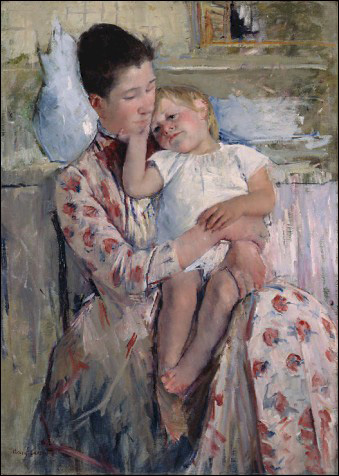 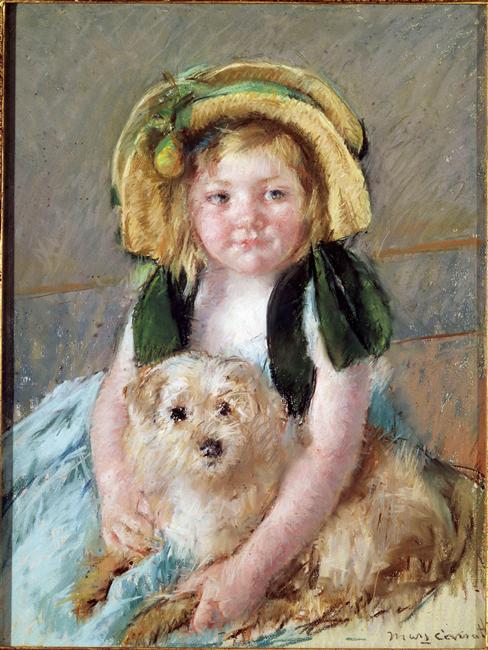 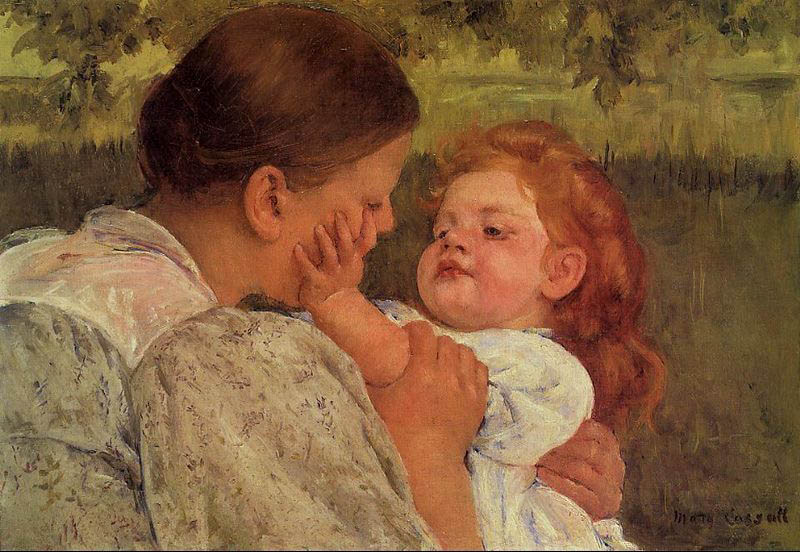 Cassatt’s art reflects a multiplicity ofRELATIONSHPS
INTERPRESONAL RELATIONSHIPS between her models communicated through gaze and expression; gesture, posture, and proximity; muted colors and soft edges

COMPARATIVE RELATIONSHIPS
    between men’s and women’s 
    experience of their world

STYLISTIC RELATIONSHIPS with
    work of other artists and cultural art
    traditions
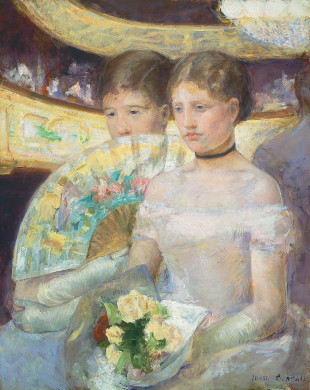 Mary Cassatt 
“The Loge,” 1882
Cassatt’s Prints reflect. . .
a fused Japanese aesthetic with
Western printmaking techniques 

Drypoint – image incised 
     into print plate with “needle”

Aquatint – print plate of
     copper  covered with powder
     blocking agent; marks cut
     into it with acid to permit
     subtle color tones
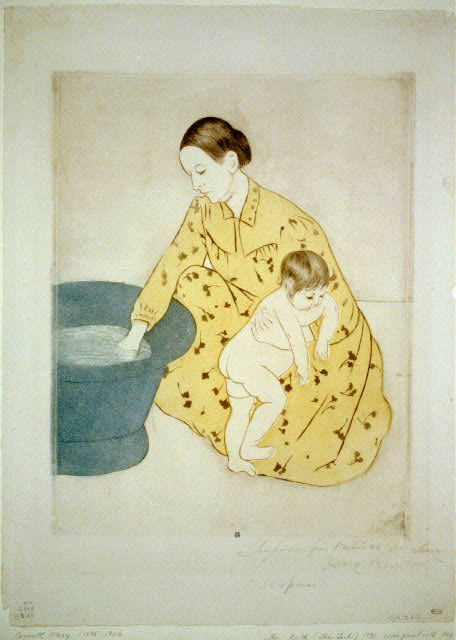 Mary Cassatt, “The Tub,” 1891
Drypoint, Aquatint, Hand-coloring
Prints can be created in other ways!
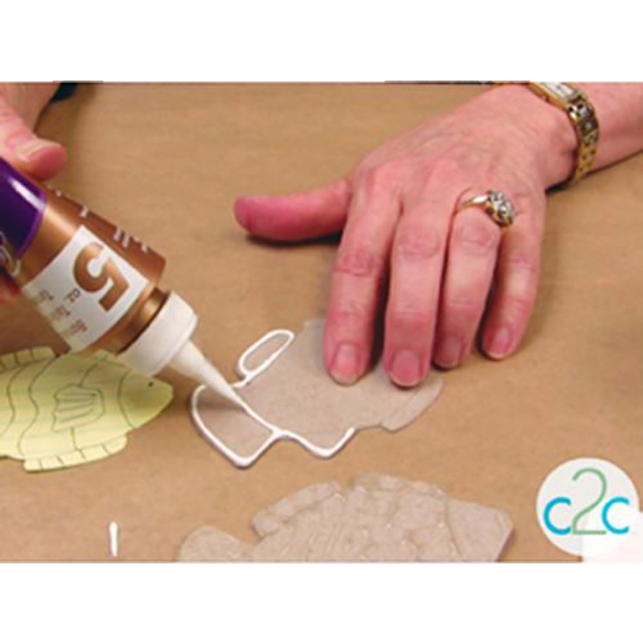 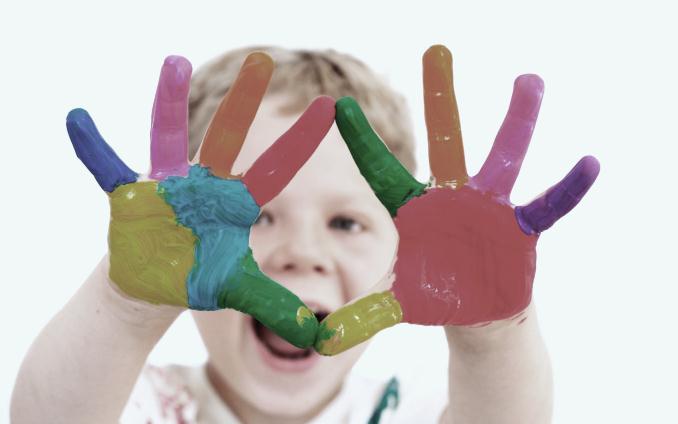 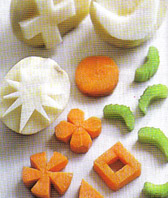 fingers & hands
vegetables & fruits
glue lines
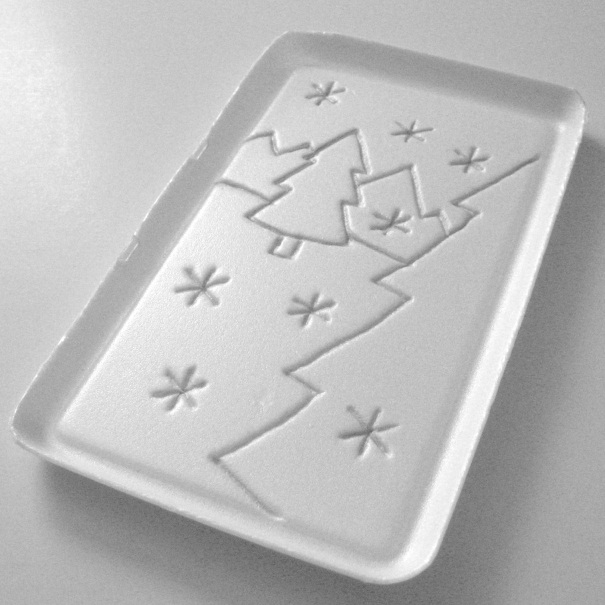 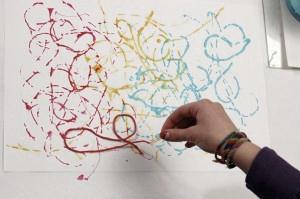 string painting
Styrofoam / scratch foam
STUDIO ACTIVITY
DESIGN PROBLEM: TSW create a series of original prints from one print plate to depict an important relationship.

     OPTION 1: Collograph and Frottage
TSW make a simple drawing on cardboard or cardstock
    of an important RELATIONSHIP
TSW add at least three layers of cardboard or cardstock for dimension to create a matrix for printing
TSW use a brayer and printing ink to produce a series of 3 prints from the matrix
TSW clean the matrix after printing and use it to produce one or more crayon rubbings (frottage prints)
STUDIO ACTIVITY
DESIGN PROBLEM: TSW create a series of original prints from one print plate to depict an important relationship

     OPTION 2: Faux Drypoint with Hand Coloring
TSW make a simple drawing of an important  RELATIONSHIP on thin paper (approx. 6” x 9”)
TSW tape drawing to Scratch foam of the same size and
    trace over the lines with pencil to incise the image into the
   face of the Scratch foam. This produces a matrix.
TSW register the matrix to print paper with painter’s tape.
Using water-based markers, TSW color the matrix, section by section, and print image onto the print paper. Matrix will be cleaned and process repeated with new colors to create a second print.
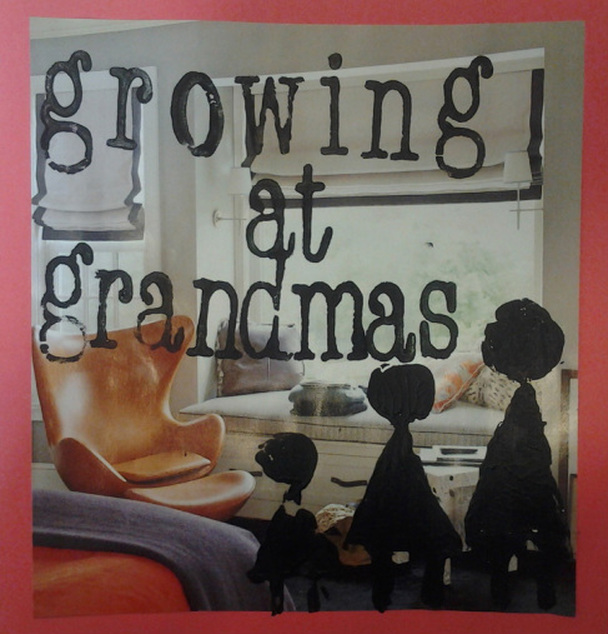 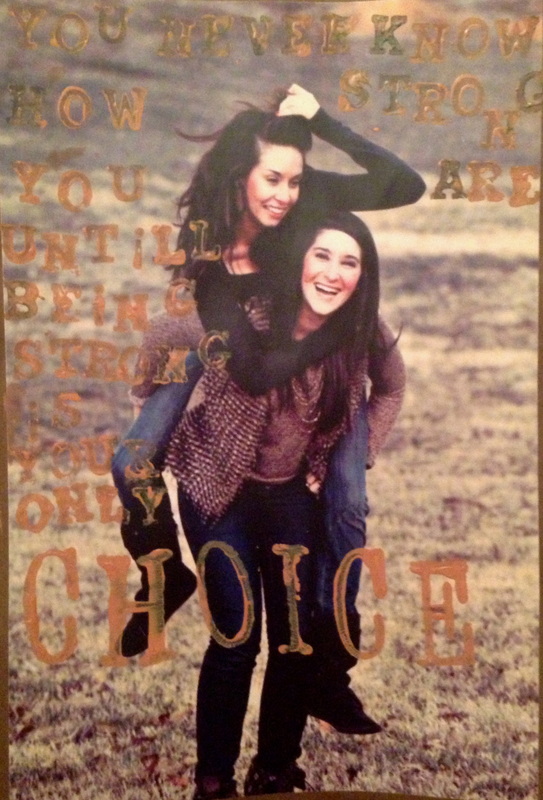 [Speaker Notes: Rachel Newman
Abbi Sandweiss]
References
Cassatt, M. (1896). [Image]. Maternal caress. Philadelphia Museum of 
	Art. Retrieved from http://www.philamuseum.org/
	collections/permanent/66441.html
Cassatt, M. (1890). Mother and her child. Wikipaintings. Retrieved from
	http://www.wikipaintings.org/en/mary-cassatt/mother-and-
	child-1
Cassatt. M. (1901) [Image]. Sara with her dog. Wikipaintings.net.  
	Retrieved from http://www.wikipaintings.org/en/mary- 
              cassatt/sara-with-her-dog
Cassatt, M. (1891). [Image]. The bath (the tub). Library of Congress. 	Retrieved from http://www.loc.gov/pictures/item/2002719192/
Cassatt, M. (1882). [Image]. The loge. National Gallery of Art.  Retrieved 
	from http://www.nga.gov/collection/gallery/ggcassattptg/
	ggcassattptg-46571.html